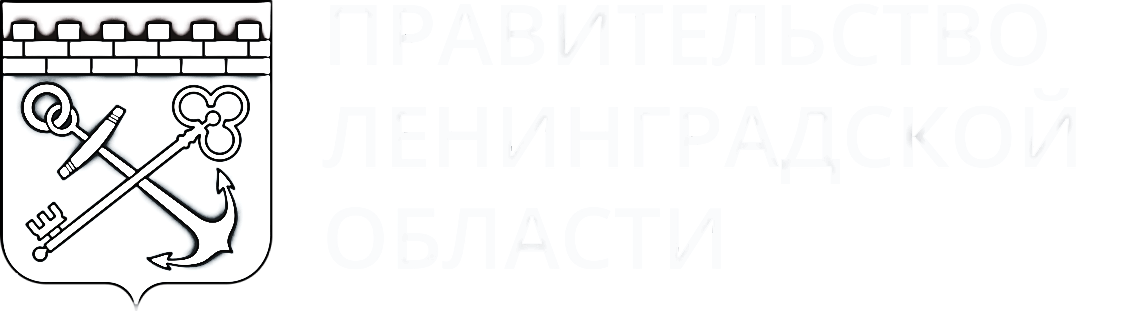 О внедрении принципов и стандартов клиентоцентричности при предоставлении государственных и муниципальных услуг в 
Ленинградской области в рамках федерального проекта 
«Государство для людей
15.09.2023
НОРМАТИВНО-МЕТОДИЧЕСКОЕ ОБЕСПЕЧЕНИЕ КЛИЕНТОЦЕНТРИЧНОСТИ
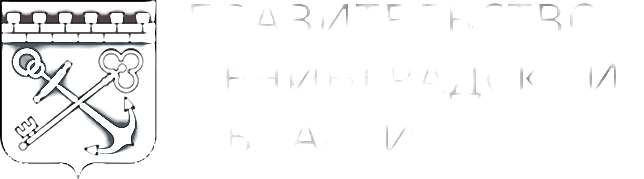 1
2
3
Декларация и стандарты внедрения клиентоцентричности
Распоряжение Правительства РФ от 06.10.2021 N 2816-р
«Об утверждении перечня инициатив социально-экономического развития Российской Федерации до 2030 года»
Паспорт федерального проекта «Государство для людей»
https://www.economy.gov.ru/material/directions/gosudarstvennoe_upravlenie/gosudarstvo_dlya_lyudey/
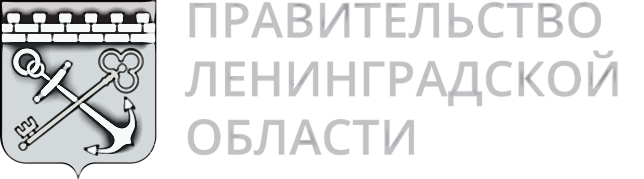 ЭТАПЫ ВНЕДРЕНИЯ КЛИЕНТОЦЕНТРИЧНОСТИ
Дорожная карта в целом по региону
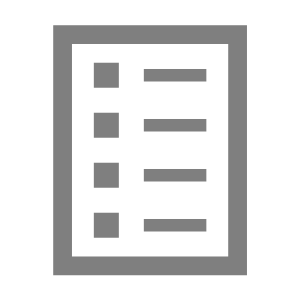 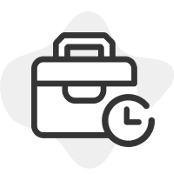 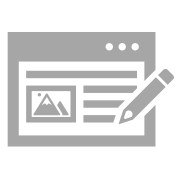 Согласование и утверждение дорожных карт
X
X
Оценка
текущего состояния государственных услуг на клиентоцентричность
Федеральная оценка уровня клиентоцентричности в ЛО
Дорожные карты региональных органов исполнительной власти
согласование с Аналитическим центром при Правительстве РФ
одобрение федеральной МРГ по клиентоцентричности
утверждение типовых дорожных карт на уровне региона
42 РОИВ
10 направлений
40 показателей и метрик
оценка госуслуг РОИВ на предмет клиентоцентричности
все услуги и сервисы
+ расчет уровня зрелости клиентоцентричности
Этап «Реализация»: 
октябрь 2023-2024 гг.
апрель 2023 г.
август-сентябрь 2023 г.
до 29 сентября 2023 г.
ФАКТОРЫ, СНИЖАЮЩИЕ ОЦЕНКУ КЛИЕНТОЦЕНТРИЧНОСТИ ГОСУДАРСТВЕННОЙ УСЛУГИ
Ведомства, достигшие высокого уровня клиентоцентричности по своим услугам:
Комитет по труду и занятости населения Ленинградской области;
Комитет по дорожному хозяйству Ленинградской области;
Комитет по сохранению культурного наследия Ленинградской области;
ГАУ «Леноблгосэкспертиза»
Результаты оценки:
ТОП факторов снижения уровня клиентоцентричности:
отсутствие порядка и регулярной периодичности реинжиниринга процесса оказания услуги (функционирования сервиса);
отсутствие порядка сбора и анализа обратной связи от заявителей о предоставлении услуги (сервиса);
отсутствие механизма оценки заявителем услуги (сервиса) на каждом пройденном этапе предоставления;
отсутствие проактивного оказания услуги (сервиса) при условии подтверждения согласия заявителя о такой форме оказания.
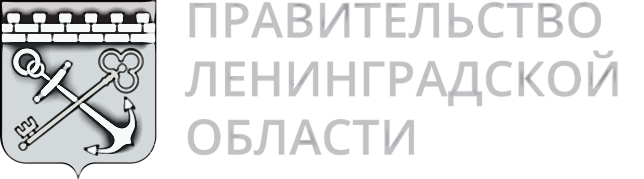 ДОРОЖНЫЕ КАРТЫ ПО ВНЕДРЕНИЮ КЛИЕНТОЦЕНТРИЧНОСТИ
Процесс
Процесс
Процесс
Группа процессов	Группа процессов
Дорожная карта РОИВ ЛО
Сводная дорожная карта Ленинградской области
7 групп процессов, включая:

Предоставление государственных услуг
Предоставление мер государственной поддержки
Государственный контроль (надзор)
Рассмотрение обращений и запросов
Обеспечения доступа к информации о деятельности 
Организация отношений с внутренним клиентом
Иные функции (обеспечения деятельности органа власти)
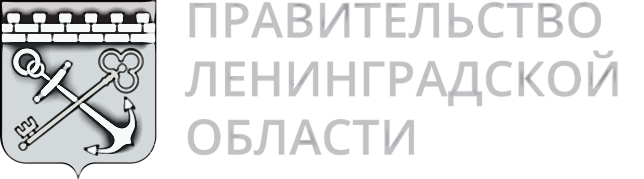 СПАСИБО ЗА ВНИМАНИЕ!
vv_larionova@lenreg.ru